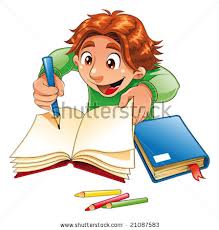 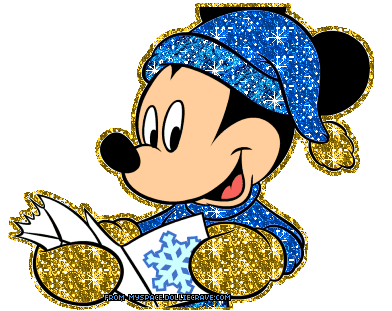 السلام عليكم أحبائي الصغار
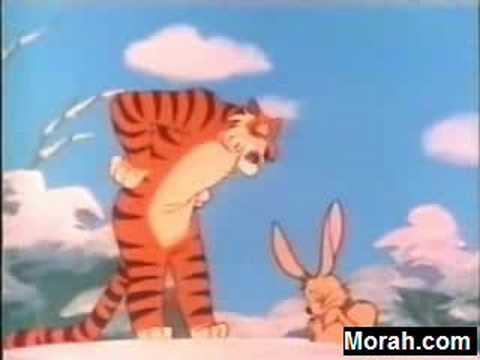 قم بطرح أسئلة حول الصورة التي شاهدتها؟
شمس الأسئلة
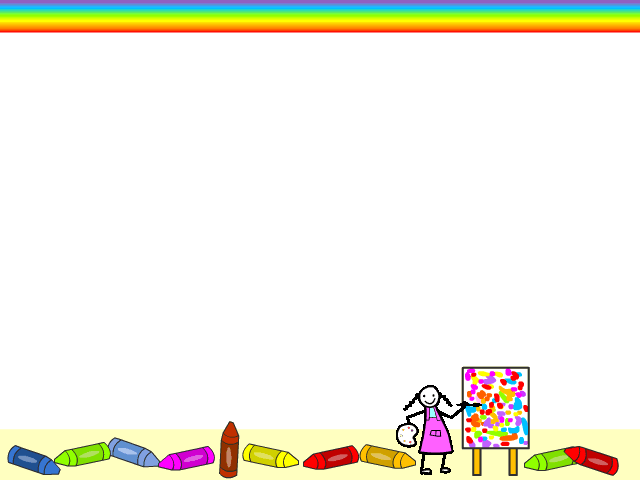 فَهمْ المَسْموع
أعزائي الصغار هل أنتم  مُسْتعدون
 للانتقالِ إلى  مَرحَلَةِ  الأسئلة؟
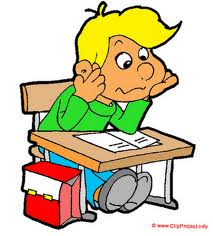 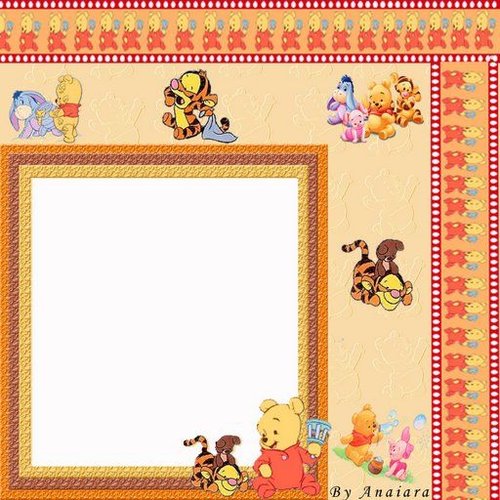 نطرح أسئلة
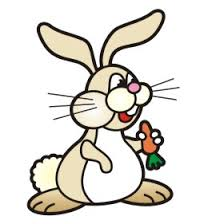 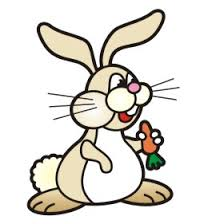 نُناقش
نُقارن
نحل مُشكلات
أحبائي لنُشاهد الفيديو معًا
نستنتج
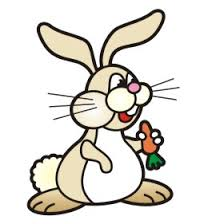 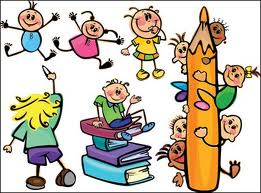 هيا بنا أعزائي نَتَعلم ونَلعب ونَمرح
عنوان الحكاية
الأرْنَب الذي هَزَمَ النِمْر
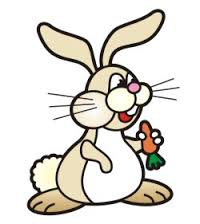 نُقارن بين ما قلنا عن النمر والأسد قبل سماع الحكاية وبعد سماع الحكاية
بعد
قبل
ما هو نوع النص ؟

1.قصة
2.نص معلوماتي
3.سيرة ذاتية
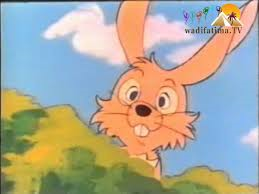 عودة إلى الأسئلة
اعتَمَدتْ القصةُ بالأساسِ على أُسلوب:

1.السرد.
2.الحوار.
3.السرد والحوارمعًا.
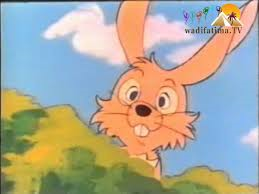 تعالوا معًا نُصنف صفات كل من الأرنب والنمر؟
سريع البديهة ، قوي الجسد،  غبي ،ذكي، محتال .
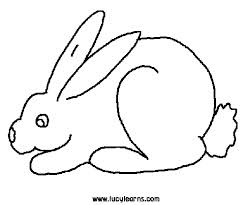 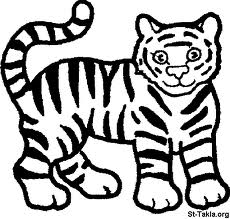 رتّب الجُملَ التاليةَ حسب تسلسلها في القصةِ:
سار النمرُ في الغابةِ سعيدًا ومغرورًا يَأكُلُ كُلَ ما يُصادفه.
      وَجَدَ النَمِرُ الأَرنَبَ أَمامَهُ، وأَرادَ أَكلَهُ.
      استَطاعَ الأَرنَبُ هَزيمَةَ النمرِ، من خلالِ وضعِ ذيلِهِ         بالبحيرةِ لاصطيادِ السمك.    
      تحايَلَ الارنبُ على النّمرِ وأَطعَمَهُ حِجارَةً.
      عاشت الغابةُ بسلام، وذَهَبَ النمرُ إلى السيركِ.
1
2
4
3
5
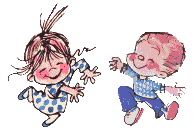 قارن بين تصرّفِ الأرنبِ وتصرُّفِ النمر .
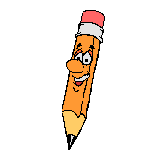 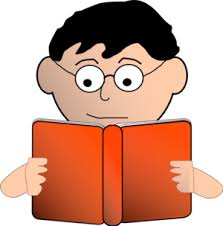 أن للعقل أهمية كبيرة في تحديد قوة الإنسان.
ذكاء الكائن الحي الصغير يغلب في أحيان كثيرة قوة وجبروت الكائن الحي المفترس
أن قوةَ العقل والذكاء تغلبُ قوةَ الجسد.
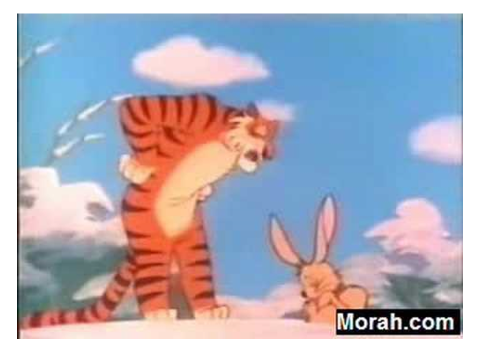 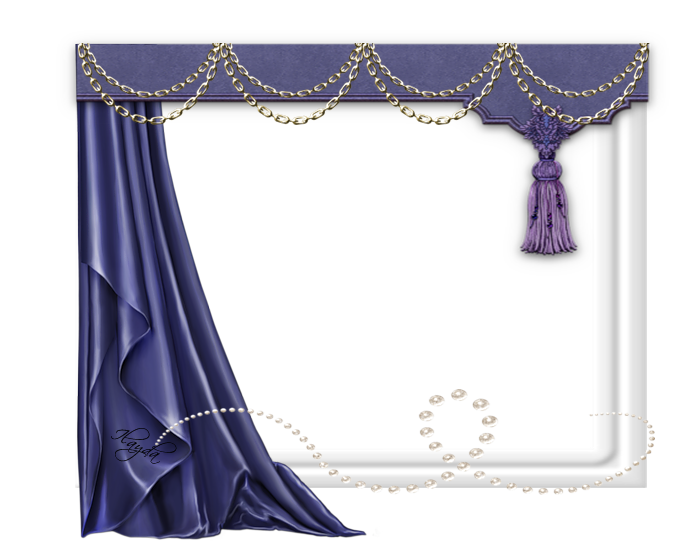 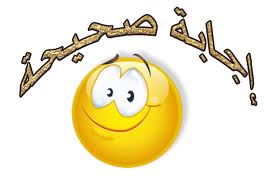 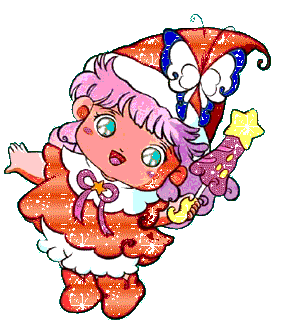 عودة الي الأسئلة
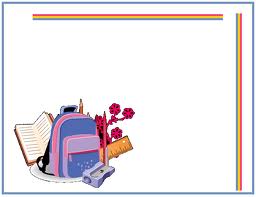 خطأ   
حاول مرة اخرى
عودة الى الأسئلة
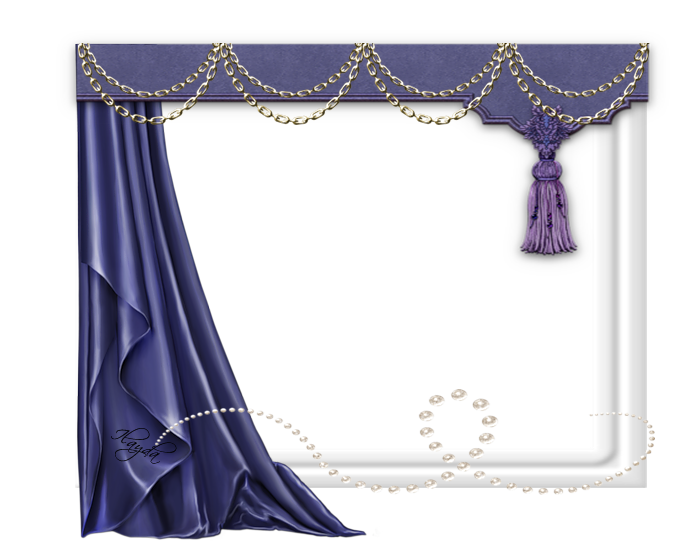 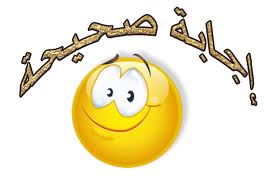 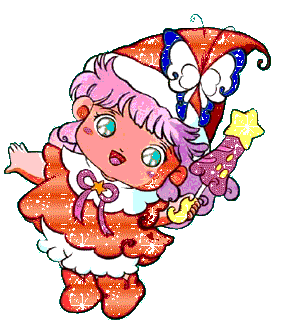 عودة الي الأسئلة
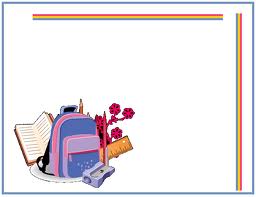 خطأ   
حاول مرة اخرى
عودة الى الأسئلة